Викторина для родителей«Счастливое детство»
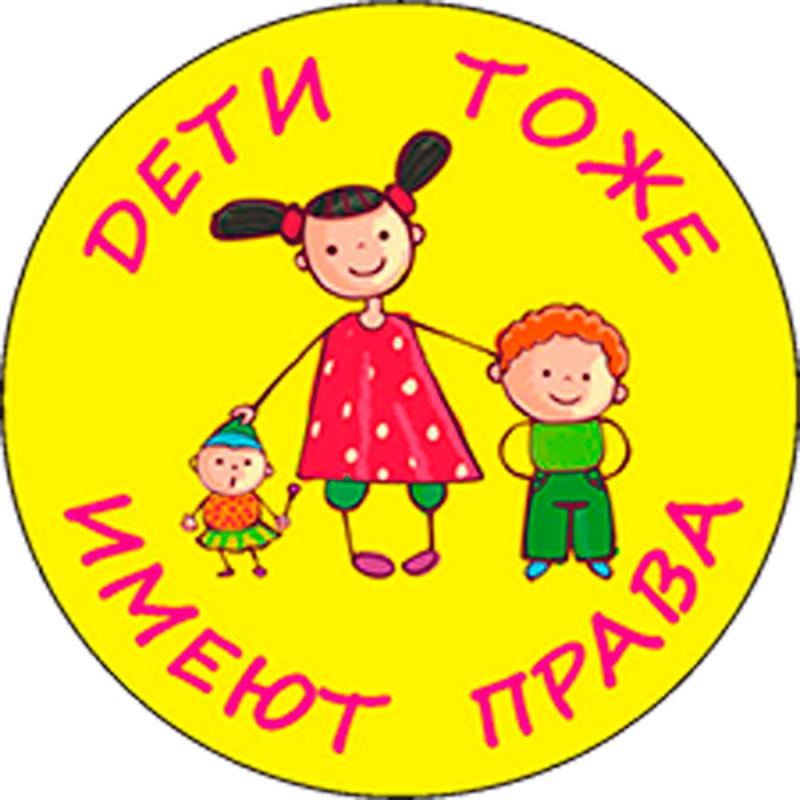 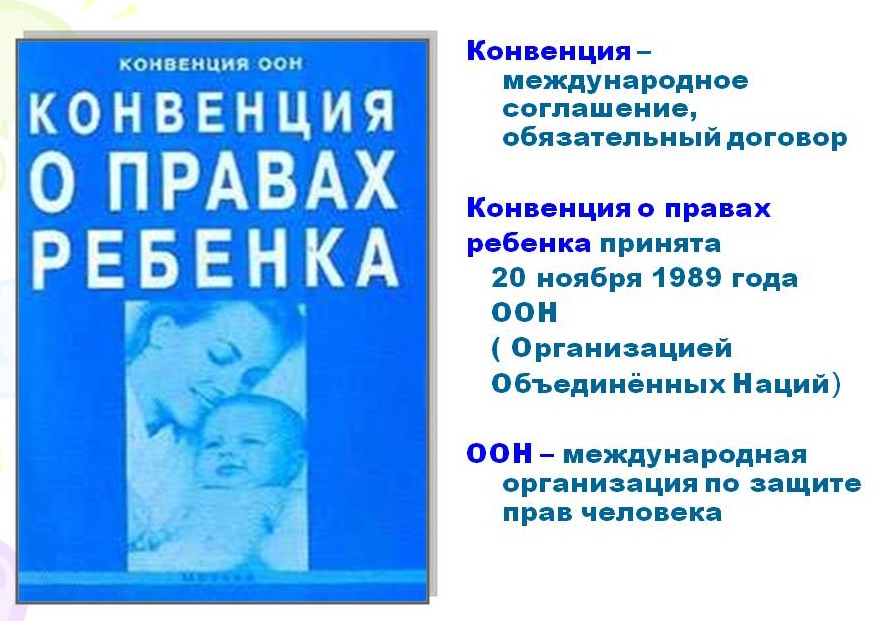 2-й вопрос:  О каком праве говорит этот документ?
О Праве на имя
Зачем нам нужно имя?
Чтобы детей не перепутали, различали.
Какая обязанность есть у всех, связанная с этим правом ?
Называть друг друга по имени.
3-й вопрос:    О каком праве детей говорит следующее изображение?
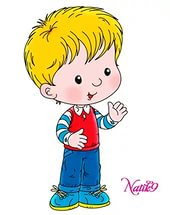 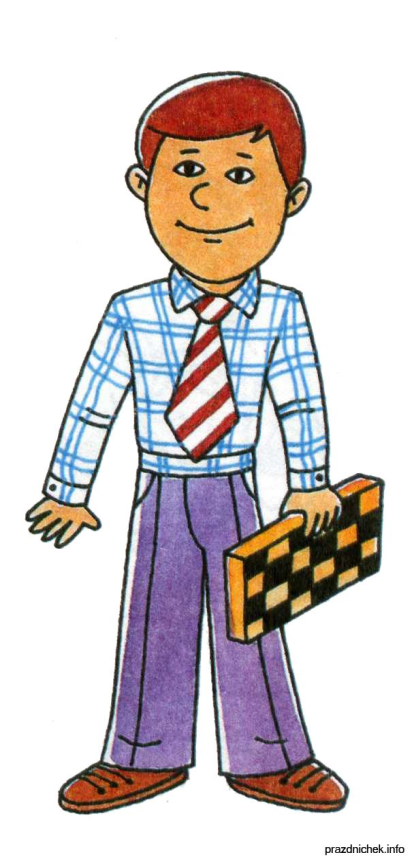 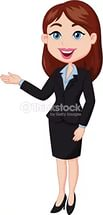 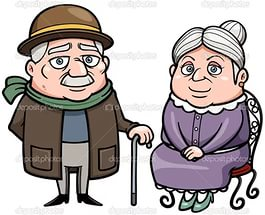 Право на семью
У каждого человека должны быть папа, мама, бабушка и дедушка.
Каждый член семьи  должен уважать друг друга, любить.
Право на любовь и заботу в семье
Я люблю свою семью;
Маму, папу я люблю,
Люблю деда и бабусю,
И щенка и кошку                                     Мусю…                                   
Все, кого я так люблю
Имеют право на семью !
4-й вопрос: - О каком праве нам могут сказать следующие иллюстрации?
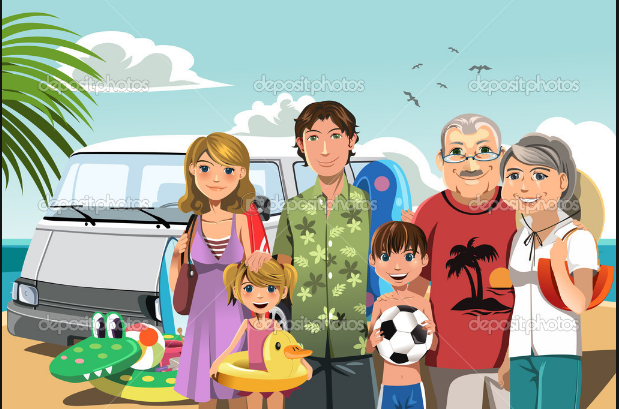 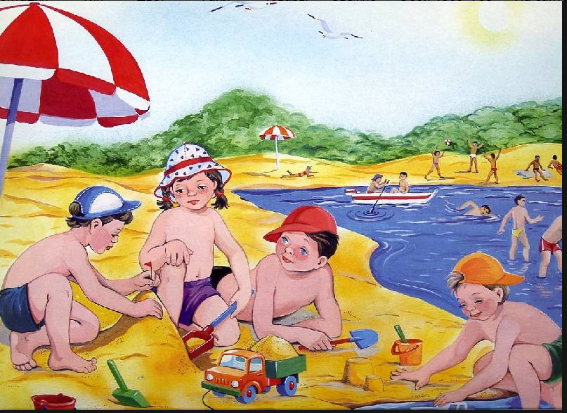 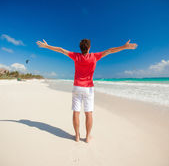 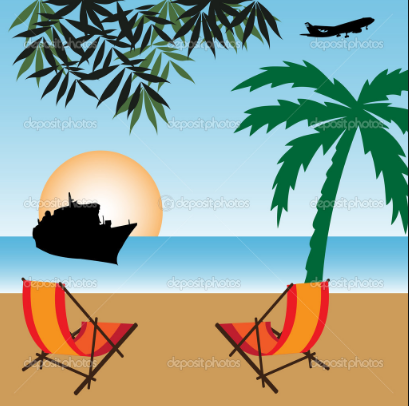 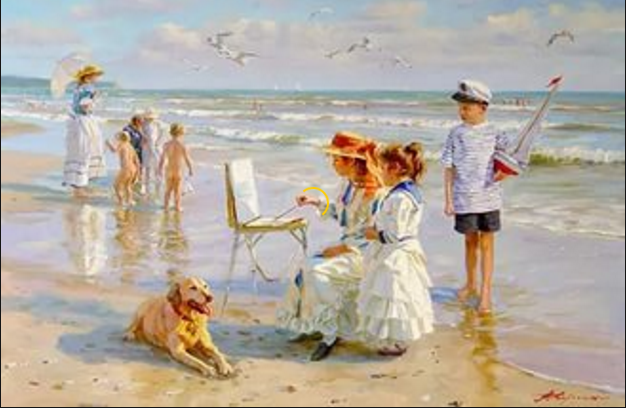 Право на отдых
5-й вопрос:    Через два, три года ваши дети пойдут в школу, и самой главной их обязанностью будет посещение всех уроков и выполнение домашнего задания- В каком праве говорится об этом в «Конвенции о правах детей»?
Дети имеют право на бесплатное образование
Задание 6 : - Как вы думаете, можно ли узнать о правах детей в сказках, мультфильмах?
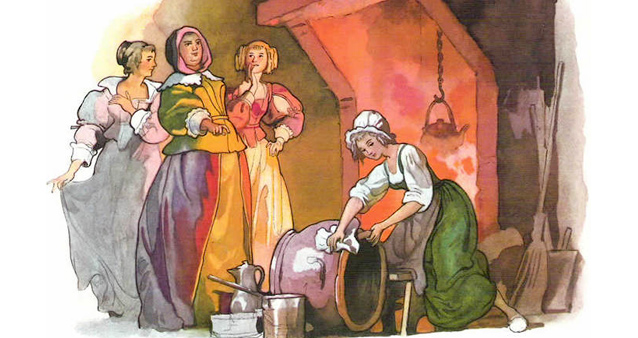 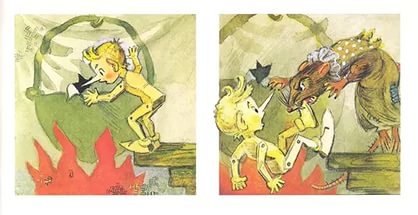 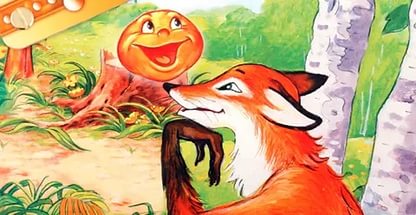 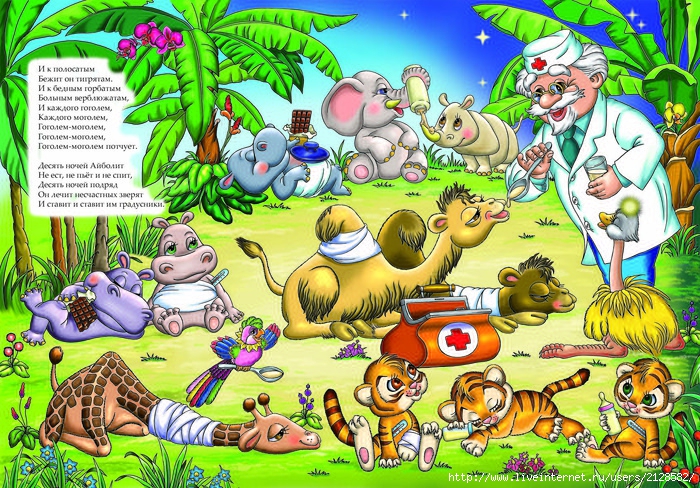 7-е задание: Соотнесите к каждому праву пословицы:
Ученье – свет, а не ученье – тьма.

Делу – время, потехе – час.

Если семья вместе, то и душа на месте.
Право на семью  
     
Право на образование   
   
Право на отдых
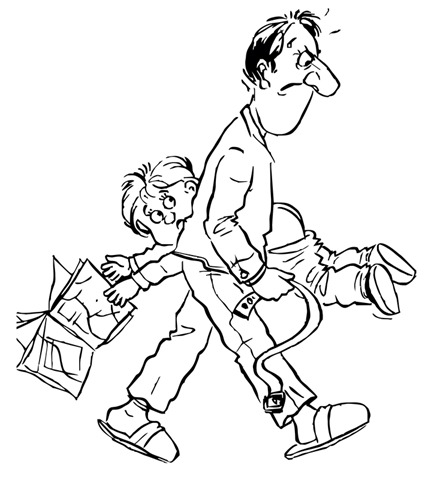 Нарушение какого права изображено 
на картинке?
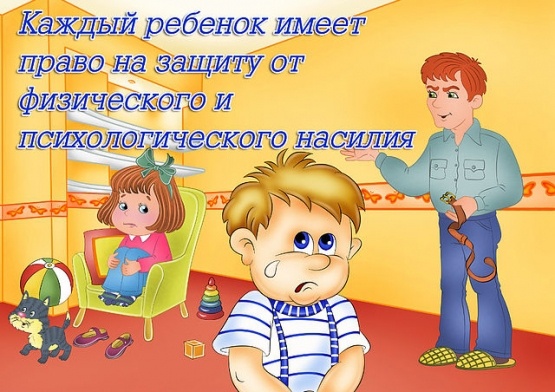 Мамы, папы всей страны                              Это знать давно должныЕсть права у их детишекНапример, на чтенье книжек                Так же на заботу, ласку.              На общение, на подсказку.Чаще помогайте малышам    Они будут благодарны вам!
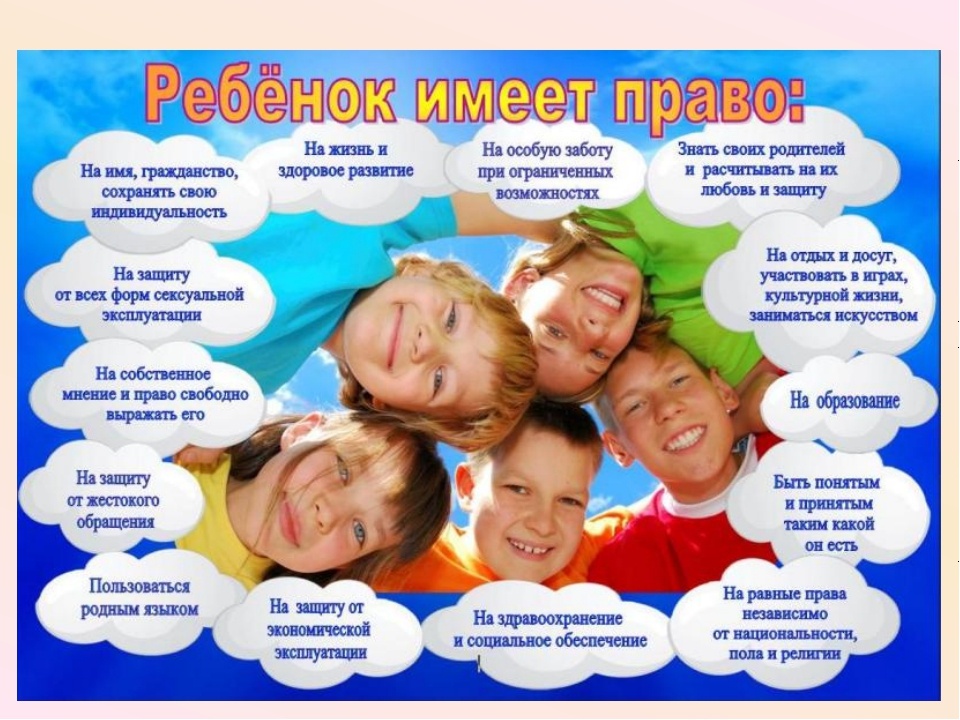